Transition Attainment Record (TAR)Training
Krista Mullins
Program Consultant
Office of Assessment and Accountability
Agenda
Administration Guide
Standards Assessed
Transition Attainment Record (TAR)
Test Security
Timelines
Administration of the TAR
Completing the TAR
Administration Guide
Please click the link to read the Administration Guide.
This guide is required for the completion of this training.
Standards
Standards Assessed
2024-2025
Current Kentucky Academic Standards-Alternate Assessment Targets
*The new science alternate assessment targets will be assessed in the 2025-2026 school year.
Transition Attainment Record
Transition Attainment Record (TAR)
The TAR:
is in a rating scale/checklist format
assesses specified content standards at high school
is administered by the Admissions and Release Committee (ARC) or Individual Education Program (IEP) Team
includes a student interview to gauge student interest
will be used to represent the academic portion of Postsecondary Readiness at high school
Grade Level Requirements
The TAR is required to be administered at grade 11. 		
The TAR assesses items linked to grade level content standards in reading, mathematics and science. Benchmarks below have been established for each content area assessed:
English Language Arts (ELA) - 16
Mathematics - 13
Science - 16
Administered in place of the ACT for students in Kentucky’s Alternate Assessment Program
TAR at Grade 12 or 14
Students who have not previously met benchmark in any content area (mathematics, ELA, or science) at Grade 11, may retake that content area at Grade 12 or 14. 
Grade 14 students may not have a graduation code applied.
TAR at Grade 12 or 14 (continued)
Any student who participates in the TAR at grade 12 or 14 must first be registered in the Student Registration Database (SRD) by the District Assessment Coordinator (DAC), Director of Special Education (DoSE) or someone with district level access.

The DAC, DoSE or district level administrator should contact DAC Info and ask to have the grade 12 or 14 TAR opened for score entry in the SRD.
TAR Test Security
Test Security
*The TAR is considered secure testing material.
Must follow the Administration Code 703 KAR 5:080 and Inclusion of Special Populations 703 KAR 5:070 established for all state tests.
Timelines
TAR Administration Training and Administration opens on Sept. 30,

TAR Administration Training closes on Dec. 20.

To download the TAR, log into the Online Training System (OTS) and go to the Transition Attainment Records tab under Teacher Tools.

Administer the TAR any time after the lead team member has completed training and received certification.

The TAR must be completed by May 23, 2025.

TAR scores must be submitted in the SRD by May 30, 2025.
Administration of the TAR
Administration
Members of the ARC or IEP Team (part or all):

Special education teacher

General education teacher

Related service providers, guidance counselor, school psychologist, etc.

Paraprofessionals (may provide information but may not score)
Getting Started
All members involved MUST complete the Administration Code Training and the Inclusion of Special Populations Training (TAR is a state assessment).

Lead team member completes the online training and quiz.

Review all standards and possible documentation locations.
Team Agreement
Consult with team members to:
Determine student performance on each item.
Use team consensus (described on pg. 9 of Administration Guide).

When team members cannot agree on a performance rating, the lowest rating considered must be used.
Steps to Completing the TAR
Complete the student interview.

Respond to every item and record documentation location.

Design and utilize an assessment activity when unsure of student’s current performance (pages 9-10 of Administration Guide).

Review the TAR to ensure everything is complete.
Documentation
ILP (current Individual Learning Plan or the most current transition planning documents)

Student’s working folder (due process folder, classroom working folder, etc.)

Other __________________

No previous documentation
Rating of Student Performance
Ratings should provide an accurate representation of student performance.

The team should develop a common understanding of the items, standards and their enduring understanding.

Provide a means for the student to use their modality of communication to demonstrate the skills (pointing, eye gaze, etc.).
Item Rating Scale
0 – Does not demonstrate skill (0%)

1 – Developing/Prompted (79% or less)

2 – Independent/Mastered (80% or more)
Sample Rating of 2
Item: The student is able to identify the central idea of a text. 

Observation: The student independently scored an 80% or higher on his class work sample for the reading standard and Individualized Education Program (IEP) monitoring.

Rating: 2

Documentation:  IEP monitoring folder or the student working folder.
Sample Rating of 1
Item: The student is able to identify the scale of a given graph or data display.

Observation: IEP data shows that the student could do this but only with verbal prompting.

Rating: 1

Documentation: Student working folder
Sample Rating of 0
Item: The student understands that a sailboat is powered by the wind in order to move forward.

Observation: No previous observation had been made so the team created an assessment activity. The assessment showed a boat on a lake with the question about what makes it move.  The student was given three answer choices. The student did not answer the item correctly, even when given prompts.

Rating: 0

Documentation: Student Working Folder
Next Steps
Quick Review
Review TAR Administration Guide.
Complete the TAR training and qualification quiz.
Complete the Administration Code 703 KAR 5:080 training (required before administering any state assessment)
Complete the Inclusion of Special Populations 703 KAR 5:070 training (required before administering any state assessment)
Download the TAR document.
Complete the student interview.
Rate items along with team members.
During and upon completion, TAR documentation should be stored with other secure testing materials
Finishing Up
All members administering the TAR must complete the training in the OTS by Dec. 20, 2024. 

Complete the Administration of the TAR by May 23, 2025.

Make sure all team members are listed on the completed TAR document.

Enter scores in the SRD no later than May 30, 2025.
Click here to take the Transition Attainment Record Quiz
Division of Assessment and Accountability Support
Krista MullinsOffice of Assessment & AccountabilityDivision of Assessment & Accountability Support
OAA/DAAS (502) 564-4394 krista.mullins@education.ky.gov
End Slide
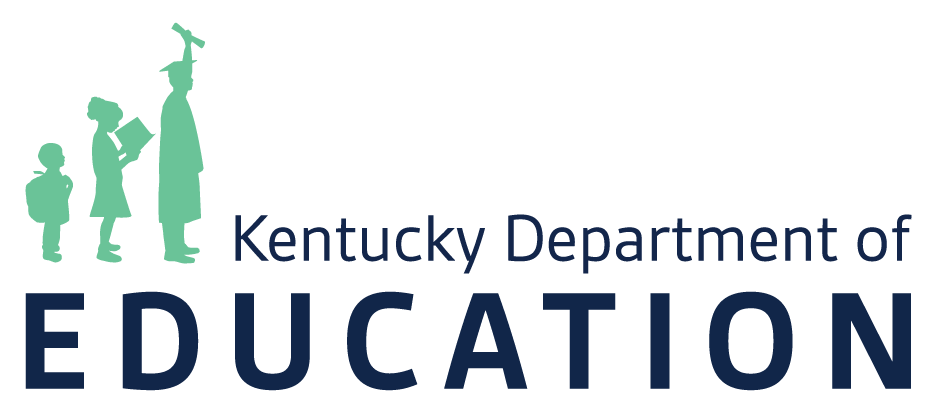